Проблемы управления качеством образования
Козубенко И.И.
доктор исторических наук, профессор, 
заведующая кафедрой методологии профессиональной деятельности 
ГАОУ ПО города Севастополя «Институт развития образования»
Идея и философия качества образования
профессиональное сознание, ориентированное на качество
руководители, педагогические работники, персонал образовательной организации
не только степень специальной подготовки, но и общий образовательный уровень, отражающий способность и потребность самообразования, культуру и методологию мышления, адаптивные и инновационные возможности деятельности, мировоззрение и социальные позиции
не столько объем знаний, сколько их структура, сложившаяся методология мышления, подходы к решению профессиональных задач, практическое содержание образования
Осознание важности качества образования
показатель развития общества, национальной культуры, национального самосознания
специализация функций анализа, планирования и контроля
установление причин снижения или замедленного роста качества образования
формирование системы управления качеством в комплексе всех ее параметров
создание механизмов мотивирования
диверсификация управленческой деятельности по критериям качества
Аспекты и элементы качества образования
определенный уровень знаний, умений, навыков, компетентностей, умственного, физического и нравственного развития личности
обеспечение степени удовлетворения ожиданий участников образовательного процесса от предоставляемых образовательных услуг
система, модель, организация и процедуры, гарантирующие обучающимся развитие
соотношение цели и результата обучения
Компоненты качественного образования
Основная проблема качества образования
противоречие между современными потребностями общества и системой образования:
- качество образования не позволяет ставить и решать те цели развития, в которых нуждается современное общество; 
- наблюдается снижение качества образования относительно прошлого уровня
Качество образования - это постоянная ориентация на удовлетворенность потребителя образовательными результатами.
Качество не является объективной характеристикой - это вопрос экспертного заключения и общественной договоренности.
Проблемы менеджмента качества образования
Качество образования становится не только функцией управления образованием, но и многофункциональным объектом управления:
1) качество образования требует специализированных систем управления качеством, которых раньше не было и которые необходимо конструировать и создавать;
2) опыт управления качеством небольшой, поэтому необходимо искать варианты эффективного управления качеством
Проблема личности руководителя «Директор школы должен быть человеком высокой педагогической культуры, всесторонне компетентным в вопросах педагогики и психологии, теории и практики, глубоко знать содержание предметов, изучаемых в школьном курсе, уметь сплачивать коллектив и вести его за собой, всесторонне развивать инициативу, внедрять положительный опыт в практику»                                                                                                (В.М. Анжиевский)
Проблемы руководителя образовательной организации
процесс управления образовательной организацией
внешнее воздействие  (непосредственное и опосредованное)
стандартизированные требования к учебно-материальной базе
проблемы с финансированием
проактивное управление, в т.ч. стратегическое планирование, прогнозирование и др.
традиционные формы оперативного реагирования и отчетности
информация и оценка основных показателей учебно-воспитательного процесса, принятие решений, профессионализм педагогов
отставание цифровизации, недостаточная ответственность и подготовленность исполнителей, человеческий фактор
Проблемы менеджмента качества
Принципы управленческой деятельности в образовательной организации
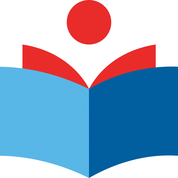 Проблемы инновационного менеджмента
большинство инновационных процессов не реализуется на стадиях внедрения в образовательный процесс;
расширяется практика незавершенности инновационного цикла – от рождения инновационной идеи до ее преобразования в новую профессиональную норму
Положительные образцы реализации массовых инноваций:
внедрение компетентностного подхода в подготовку педагогов, развитие системы профессионального образования посредством движения «Молодые профессионалы», опыт формирования национальной системы оценки качества образования и др.
Проблемы обеспечения качества образования
Компоненты обеспечения качества образования
Управление качеством обучения.Основные векторы качества обучения
Факторы, влияющие на качество обучения
Учитель
Ученик
учебные возможности обучаемого
педагогическая деятельность (обучение, воспитание, развитие, формирование положительной «Я-концепции»)
управленческая деятельность, организующая внутришкольную среду, регулирующая взаимодействие субъектов образования в учебно-воспитательном процессе
индивидуальные особенности (память, внимание, мотивация и т.д.)
здоровьесбережение
Проблема обновления содержания образования
отражает качество
комплекс знаний, практических навыков, установок и психологической готовности к определенным видам и ролям практической деятельности
содержание образования
в определенной мере формирует личность человека и определяет эффективность его последующей работы
широкое/суженное, абстрактное/конкретное, гармоничное/ бессистемное, сбалансированное/ тенденциозное, индивидуализированное/ шаблонное, догматическое/творческое
соответствует уровню науки и техники, потребностям экономики, прогнозам развития
своевременное и прогрессивное обновление
Проблема качества образовательных программ
Новый ФГОС для начальной школы документ принят с последующей доработкой и утверждением
Проблема технологического обеспечения качества образования
Проблема внедрения новой структуры урока и материально-технического обеспечения: электронных учебников, интерактивных досок и парт Отказ учащихся воспринимать информацию в том формате и темпе, в которой её дают учителя «старой закалки». Низкая мотивация: скучно учиться. Оценки и похвала родителей становятся наименее важным фактором при формировании интереса к учёбе. 40% современных школьников назвали основным мотиватором личные социальные цели («Я хочу быть культурным и развитым», «Я знаю, кем я хочу работать и что для этого нужно»).
Проблема обеспечения  индивидуализации обучения
Переход к системе тестирований по всем предметам, чтобы на выходе иметь точное представление о сильных и слабых сторонах учащихся.
Проблема качества дистанционного образования
Образовательный процесс не сводится только к получению и передаче информации. Главное в нем - формирование профессионального сознания, которое оказывается невозможным без человеческого фактора, эмоциональной мотивации, воспитания, передачи опыта, полемики и пр.
Проблема организации удаленной работы
Проблемы с внедрением новых методов обучения, образовательных технологий
Проблема методического обеспечения качества образования
Проблемы обеспечения качества образования для отдельных категорий обучающихся
нет системы раннего выявления с детей, которые могут испытывать трудности с обучением
усиление неоднородности состава учащихся по уровню их умственного, речевого и, в целом, психического развития
система выявления одаренных и талантливых детей отстает от системы их сопровождения
проблема параллельного использования традиционных учебников и программно-методическое обеспечение инклюзивного образования
нет системы выявления т.н. «нестандартных» детей
отсутствует критериальная база выявления одаренных и талантливых детей в дошкольном возрасте
недостаточная подготовка учителей к использованию  методов психопрофилактики отклонений в развитии, психологической и педагогической коррекции, технологий построения образовательного маршрута и индивидуальных программ для детей с ОВЗ
недостаточная системная  помощь школьникам, у которых есть проблемы с успеваемостью
нет гибких индивидуализированных программ обучения одаренных и талантливых детей
не реализуется технология «совместная учебная деятельность»
- у преподавателей школы нет специальной подготовки для работы с одаренными  талантливыми детьми
Проблема качества воспитательной составляющей образования
проблема соотнесения воспитания социально-психологического поведения, культуры, отношения к людям, делу, природе, его мировоззрения, привычек и традиций, образа жизни в образовательной организации
личностные черты субъектов образовательного процесса формируются и развиваются в образовательном процессе
воспитание должно отражать не только реалии современности, но и прогнозы будущего
поведение руководителя       поведение преподавателя поведение обучающегося         поведение родителей
фактор дисциплины, ответственности
проблема оценивания качества воспитания: определение параметров, их базовых значений
Проблемы воспитания детей и молодежи: вопросы содержания и формы
Проблема профессионализма деятельности образованного педагога как характеристики качества образования
обладание определенным объемом знании и навыков; навык поиска и выбора вариантов действий; способность воспринимать и реализовывать идеи современной педагогики и психологии; организационно-технологическое конструирование деятельности; обоснование позиций и убеждение обучаемых; самообразование; возможность освоения и накопления опыта
Профессионализм
личная, социальная и профессиональная компетентность педагога: умение самостоятельно добывать, анализировать и эффективно использовать информацию, умение рационально и эффективно жить и работать в быстро изменяющемся мире
формирует профессиональное сознание, которое должно быть ориентировано на качество деятельности
не должен опираться на послевузовское накопление опыта использование знаний методом проб и ошибок, усилие целенаправленной адаптации к практическим условиям деятельности
зависит от уровня научно-методической работы в образовательной организации
Учитель будущего
«новый» тип учителя
поставлен в такие условия, когда овладение исследовательскими навыками выступает обязательным условием его формирования как педагогического субъекта и формирование его профессиональной компетенции, согласно новой парадигме образования и методологии
творчески думающий, обладающий современными методами и технологиями образования, приемами психолого-педагогической диагностики, способами самостоятельного конструирования педагогического процесса в условиях конкретной практической деятельности, умением прогнозировать свой конечный результат, который полностью зависит от качества образования учащихся
Проблема кадрового обеспечения качества образования
проблемы подготовленности педагогических работников к профессиональной деятельности:
невысокая познавательная мотивация части педагогических работников, внутренне не нацеленных на профессиональный рост и самореализацию, предпочитающих работать по готовым схемам, по образцу, в связи с чем происходит снижение актуальности собственных научно-методических разработок, их практической результативности, степени внедрения результатов; недостаточная фундаментальная предметная и психолого-педагогическая подготовка у части педагогов, при этом отсутствует рефлексия; узкий взгляд на вопросы педагогического образования и развития человека, недостаточное соединение содержания предмета обучения с вопросами жизни человека и общества;  дефицит знаний и навыков практической конфликтологии и др.
нехватка педагогических кадров (математика, физика, химия и др.)
проблема вхождения в профессию,недостаточная профессиональная компетентность и быстрый уход из профессии молодых/ начинающих педагогов
несформировавшаяся система   формирования лидерского корпуса образовательных организаций
старение педагогического состава школ
Проблема избыточной учебной и внеурочной нагрузки на учителей
проблема системная, такая же, как и по всей стране (большое количество отчетов, заполнение табелей посещаемости, питания и др., не считая классных журналов, дневников, поурочных планов и др.) 
работа с документами учителя в Севастополе занимает 9 часов в неделю
Проблема социально-психологических барьеров обеспечения качества
факторы устоявшихся и привычных представлений, сформировавшихся традиций
непонимание современных моделей организации учебно-воспитательного процесса
барьеры отношения к новому
опасения потери преимуществ и положительных свойств
устоявшиеся подходы к самостоятельной работе учеников
боязнь цифровизации: проблемы с использованием инфографики, обучающих игр, интерактивные тестов, QR- кодов, Google-документов, Google-презентаций, 
«облачных технологий», шлемов виртуальной реальности и др.
недооценка/переоценка сложности инновационной ситуации у учителей, склонных к завышенной/заниженной самооценке
Инерция как проблема качества образования
Проблемы материально-социального обеспечения субъектов образовательного процесса
Проблема оценки качества образования